Bancarotta FIscale
H.R. Blattner - 15 aprile 2020
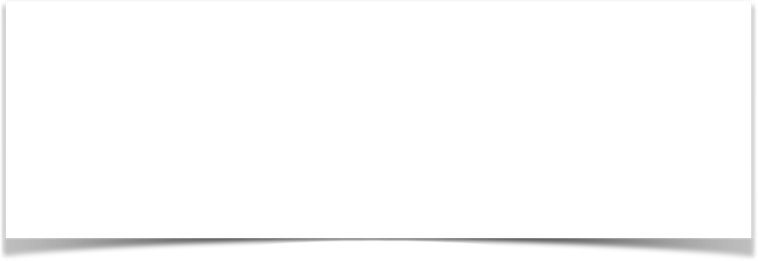 DEFINIZIONE
“FALLIMENTO FISCALE”
FALLIMENTO (LIQUIDAZIONE GIUDIZIALE) DI UN IMPRENDITORE
DETERMINATO DAL MANCATO PAGAMENTO DELLE IMPOSTE
Fonte: dott. Nicola PRETEROTI
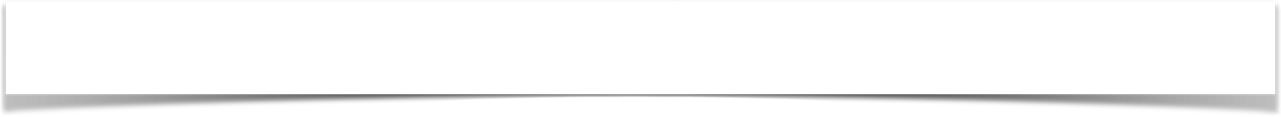 FALLIMENTO COME STRUMENTO DI ARRICCHIMENTO
Fattispecie di riferimento: art. 223 comma 2 n. 2 L.F
vengono puniti per bancarotta fraudolenta gli amministratori, i direttori generali, i sindaci e i liquidatori che “hanno cagionato con dolo o per effetto di operazioni dolose il fallimento della società”
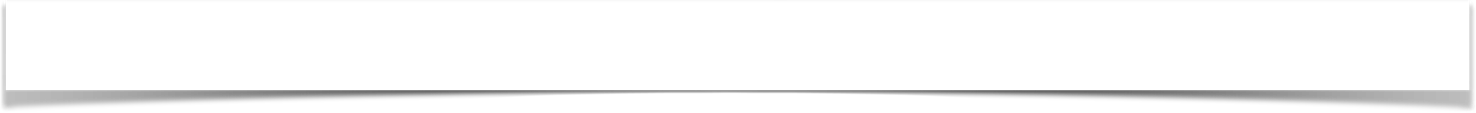 Bancarotta per effetto di operazioni dolose nella giurisprudenza - 1
Integra il delitto l’omesso pagamento sistematico di imposte e contributi che abbiano cagionato il dissesto della società. Il reato concorre con le fattispecie penali tributarie (ex multi Cass. 30735/2019);
Le operazioni dolose di cui all'art. 223, comma 2, n. 2, l. fall., possono consistere anche nella compensazione dell'ingente esposizione debitoria della società nei confronti del fisco con crediti inesistenti, in quanto siffatta operazione, comportando l'azzeramento meramente formale dei debiti, consente alla società di operare e contribuisce, in modo prevedibile, ad aggravare il dissesto della stessa determinando il maturarsi di ulteriori debiti con il fisco (Cass. 22488/2019);l
l'onere probatorio dell'accusa si esaurisce nella dimostrazione della consapevolezza e volontà della natura dolosa dell'operazione alla quale segue il dissesto, nonché dell'astratta prevedibilità di tale evento quale effetto dell'azione antidoverosa, non essendo necessarie, ai fini dell'integrazione dell'elemento soggettivo, la rappresentazione e volontà dell'evento fallimentare (Cass. 40100/2018);
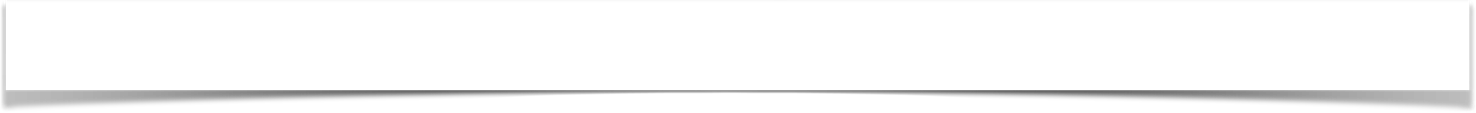 Bancarotta per effetto di operazioni dolose nella giurisprudenza - 2
La formazione di fatture per operazioni inesistenti integra delitto di causazione del fallimento per effetto di operazioni dolose (ex multis Cass. 11956/2017);
Le ”operazioni dolose” rilevanti ai fini dell'art. 223, comma 2, n. 2, l. fall., possono anche non determinare un'immediata diminuzione dell'attivo, purché si tratti di atti intrinsecamente pericolosi per la salute finanziaria dell'impresa produttivi di un depauperamento non giustificabile in termini di interesse per l'impresa. È ciò che avviene nelle ipotesi di “truffa carosello”, ove la frode all'Erario, perpetrata attraverso l'emissione in serie di fatture per operazioni inesistenti, pur mirando non già a diminuire, bensì a incrementare l'attivo patrimoniale, esponga la società al dissesto e al conseguente fallimento per via dell'applicazione di sanzioni tributarie di rilevante ammontare (ex multis Cass. 11956/2017);
La presentazione per lo sconto presso diversi istituti bancari delle medesime fatture concreta quelle operazioni dolose che inevitabilmente, aumentando il passivo (ottenendo più anticipazioni a fronte del medesimo ed unico credito), conducono all'aggravamento dello stato di dissesto e, quindi, al fallimento (Cass. 50081/2017);
ESEMPIO FRODE CAROSELLO
CARTIERA NON PAGA IVA (MATURA RILEVANTE DEBITO IVA)
IVA NON PAGATA VIENE IN PARTE RETROCESSA ALL’EFFETTIVO ACQUIRENTE (CONCORRENTE NELLA FRODE)
EFFETTIVO ACQUIRENTE DI FATTO DETRAE IVA CHE NON HA MAI PAGATO
EFFETTIVO ACQUIRENTE IMMETTE SUL MERCATO BENI A PREZZI CONCORRENZIALI (A DISCAPITO DLE MERCATO)
CARTIERA FALLISCE
CARTIERA
“BARA”
FISCALE
FATTURA CON IVA
FATTURA SENZA IVA
FORNITORE UE
EFFETTIVO ACQUIRENTE
MERCE
FLUSSO REALE MERCE
CLIENTI FINALI ITALIA
CONCORSO “EXTRANEUS” (BENEFICIARIO DELLE FATTURE EMESSE) CON AMMINISTRATORI DELLA CARTIERA FALLITA EX ART. 223 COMMA 2 N. 2
In tema di bancarotta fraudolenta impropria, nell'ipotesi del fallimento causato da operazioni dolose, il concorso dell'”extraneus” - istigatore e beneficiario delle operazioni - è configurabile quando questi è consapevole del rischio che le suddette operazioni determinano per le ragioni dei creditori della società, non essendo, invece, necessario che egli abbia voluto causare un danno ai creditori medesimi. (Cass. 41055/2014)
COOP - ESEMPIO 1
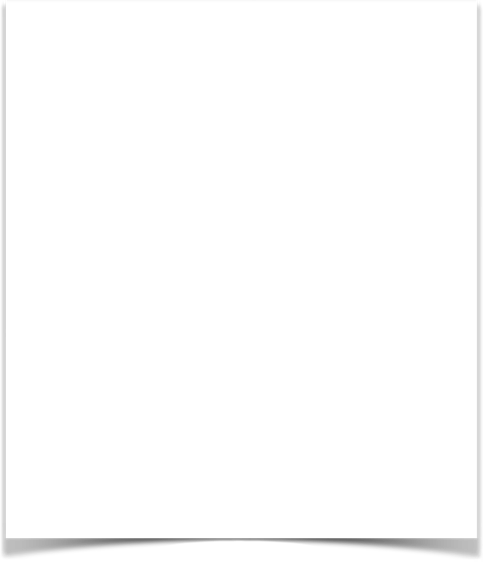 REATI “SPIA”
-10 BIS D.LGS. 74/2000
- 10 TER D.LGS. 74/2000
Coop 
GAMMA
Coop 
ALFA
Coop 
BETA
Coop 
GAMMA
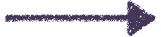 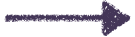 CONSORZIO
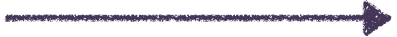 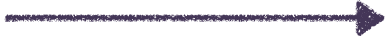 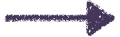 UTILIZZATORE
COOP - ESEMPIO 2
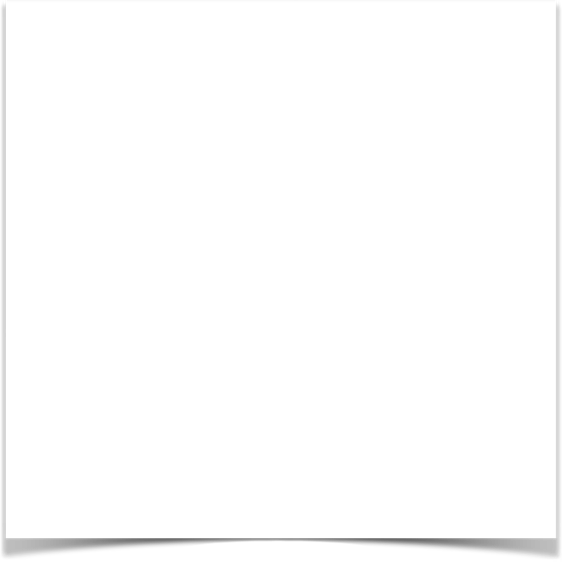 Reati “spia”
Art. 2 - 10 quater d.lgs. 74/2000
L’emittente FOI ha il ruolo di consentire alla COOP di portare in compensazione crediti d’imposta inesistenti
Coop 
GAMMA
Coop 
ALFA
Coop 
BETA
Coop 
GAMMA
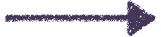 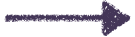 CONSORZIO
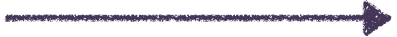 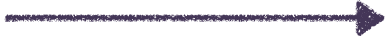 EMITTENTE FOI
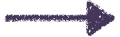 UTILIZZATORE
CASO “VICENTINO”
NASCE COOP. A
FASE 1
IL “PREZZO” DEL SERVIZIO OFFERTO RISULTA COMPETITIVO  (Il mancato pagamento preordinato di imposte e contributi consente di ricavare una marginalità di fatto derivante dall’attività)
COOP. SOMMINISTRA LAVORATORI
(LOGISTICA)
FASE 2
FOI EMESSE DA COOP. CORRELATA AL FINE DI ANESTETIZZARE DEBITO IVA E COMPENSARE CREDITO GENERATO CON I CONTRIBUTI E IMPOSTE DOVUTE
F24 A “0”
COOP. A ISCRIVE FOI
FASE 3
CASO “VICENTINO” - 2
COOP. ORMAI DECOTTA SPOSTA SEDE IN LUOGO DI COMODO
FASE 4
COOP. VIENE CANCELLATA DA REGISTRO IMPRESE
FASE 5
PM chiede fallimento 
(impulso offerto da fascicolo “spia” per art. 10 quater d.lgs. 74/2000)
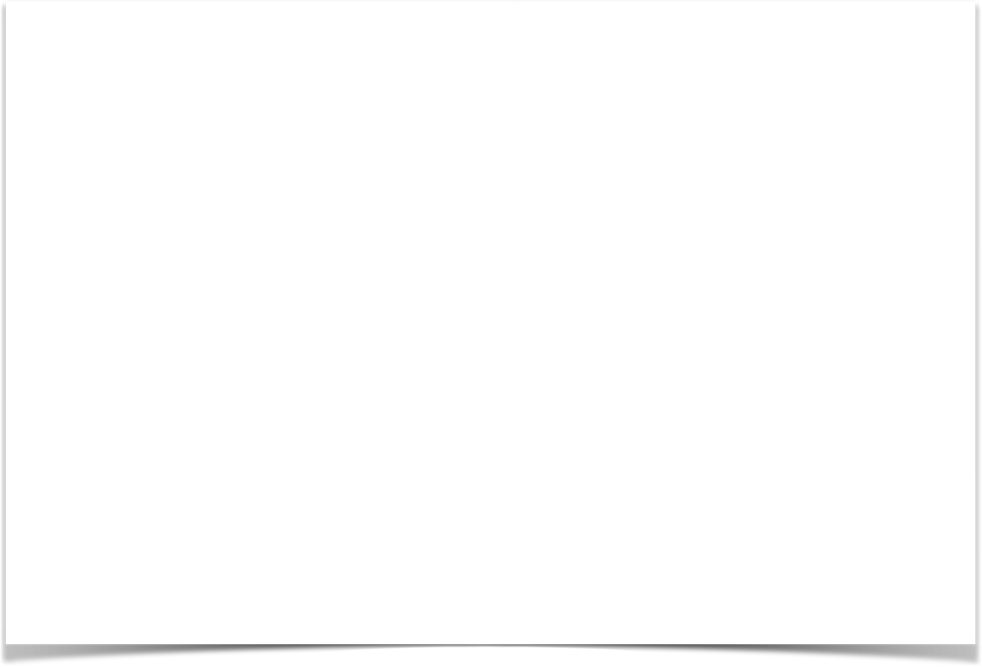 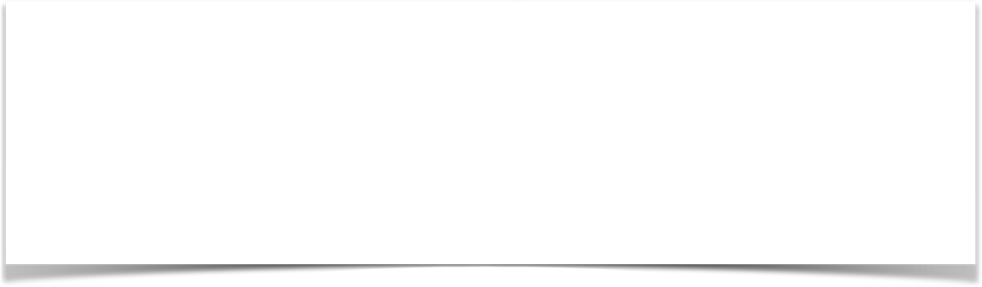 ART. 2 D.LGS. 74/2000 (UTILIZZO FOI);
ART. 10 QUATER D.LGS. 74/2000 (COMPENSAZIONE CREDITI FITTIZI)
ART. 11 D.LGS. 73/2000 (SOTTRAZIONE FRAUDOLENTA A PAGAMENTO IMPOSTE)
ART. 223 COMMA 2 N. 2 (BANCAROTTA A SEGUITO DI OPERAZIONI DOLOSE
ART. 223 COMMA 1 N. 2 (BANCAROTTA FRAUDOLENTA DOCUMENTALE)
AMMINISTRATORE DI FATTO
AMMINISTRATORI DI DIRITTO
CASO “VICENTINO” - 3
REATI IPOTIZZATI
SOGGETTI INDAGATI
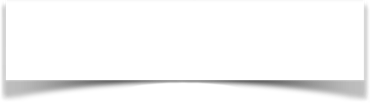 PERSONE FISICHE
“SOCI”
LAVORATORI
AMMINISTRATORE 
DI DIRITTO
AMMINISTRATORE
DI FATTO
ACCERTAMENTI INVESTIGATIVI PRELIMINARI
IN “BACK OFFICE”
AMMINISTRATORI DI DIRITTO
BILANCI
1. VISURE CAMERALI E PERSONALI
CONSORZI
PROCURATORI
DICHIARAZIONI
ACCERTAMENTI
F24
FAMIGLIA FISCALE
SPESOMETRO
FATTURAZIONE ELETTRONICA
INTERMEDIARIO
DEPOSITARIO
2. ACCERTAMENTI “SERPICO”
ACCERTAMENTI INVESTIGATIVI PRELIMINARI
IN “BACK OFFICE” - 2
1. STATO DEI RUOLI
2. BANCA DATI “HIDRAWEB”
3. BANCA DATI “MOLECOLA” IN USO ALLA GDF
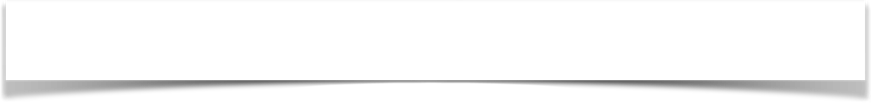 INDIVIDUAZIONE AMMINISTRATORI DI FATTO
1. SOMMARIE INFORMAZIONI “SOCI” LAVORATORI
PROCURA SU CONTO CORRENTE
UTILIZZATORI CARTE DI PAGAMENTO
IP DI ACCESSO A “HOME BANKING”
2. INDAGINI FINANZIARIE
3. TABULATI